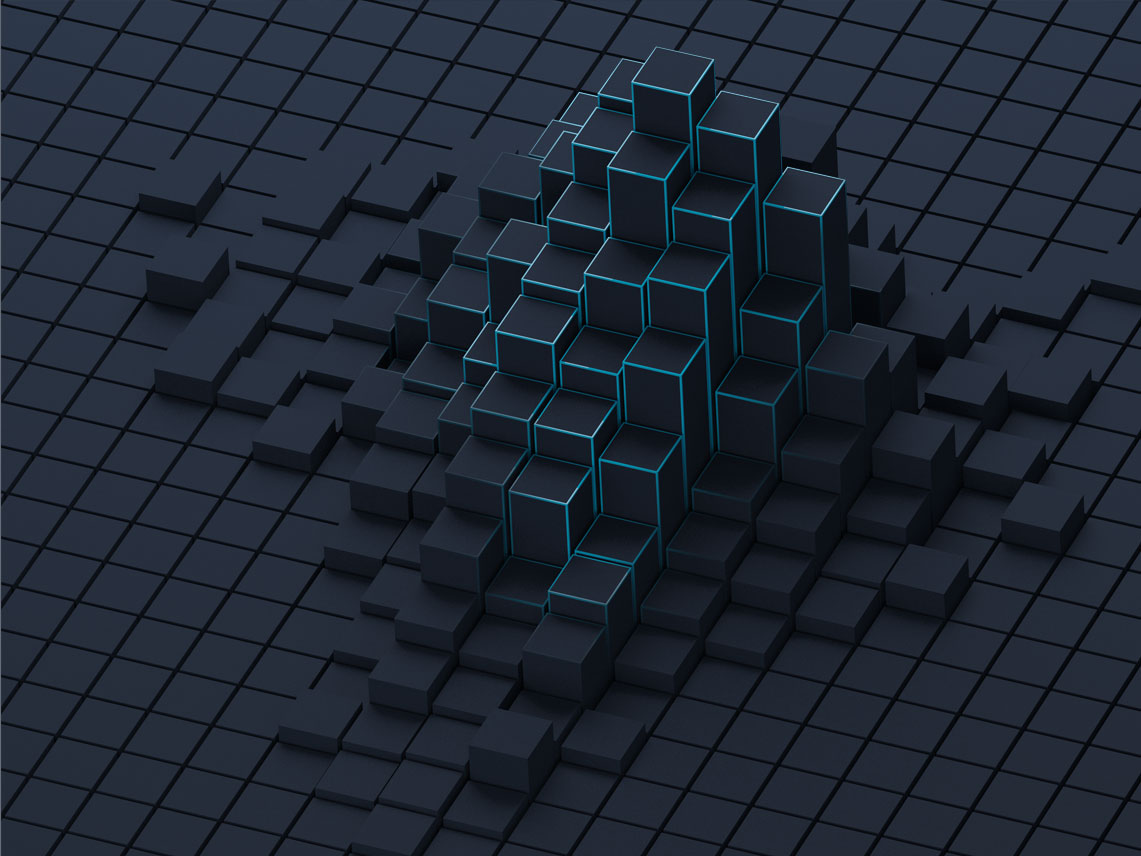 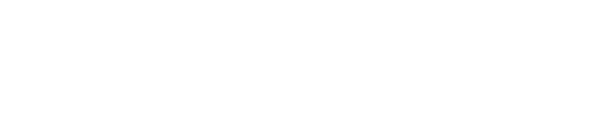 Мультиканальная реклама как эффективный инструмент для бизнеса
Давайте знакомиться
Александр Григорьев
Директор по развитию Cubo
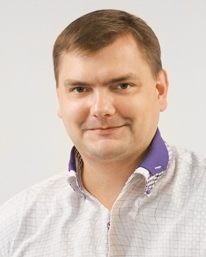 В компании INGATE DEVELOPMENT с 2009г.

Направление деятельности:

Интеграция поставщиков с сервисом            Rookee и Cubo.

Ведение партнерских программ.

Заключение сделок с ключевыми клиентами.
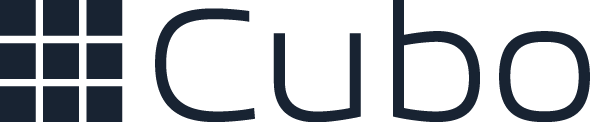 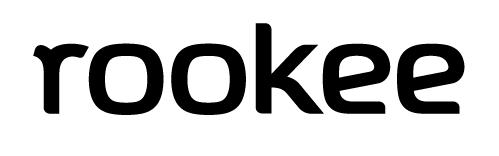 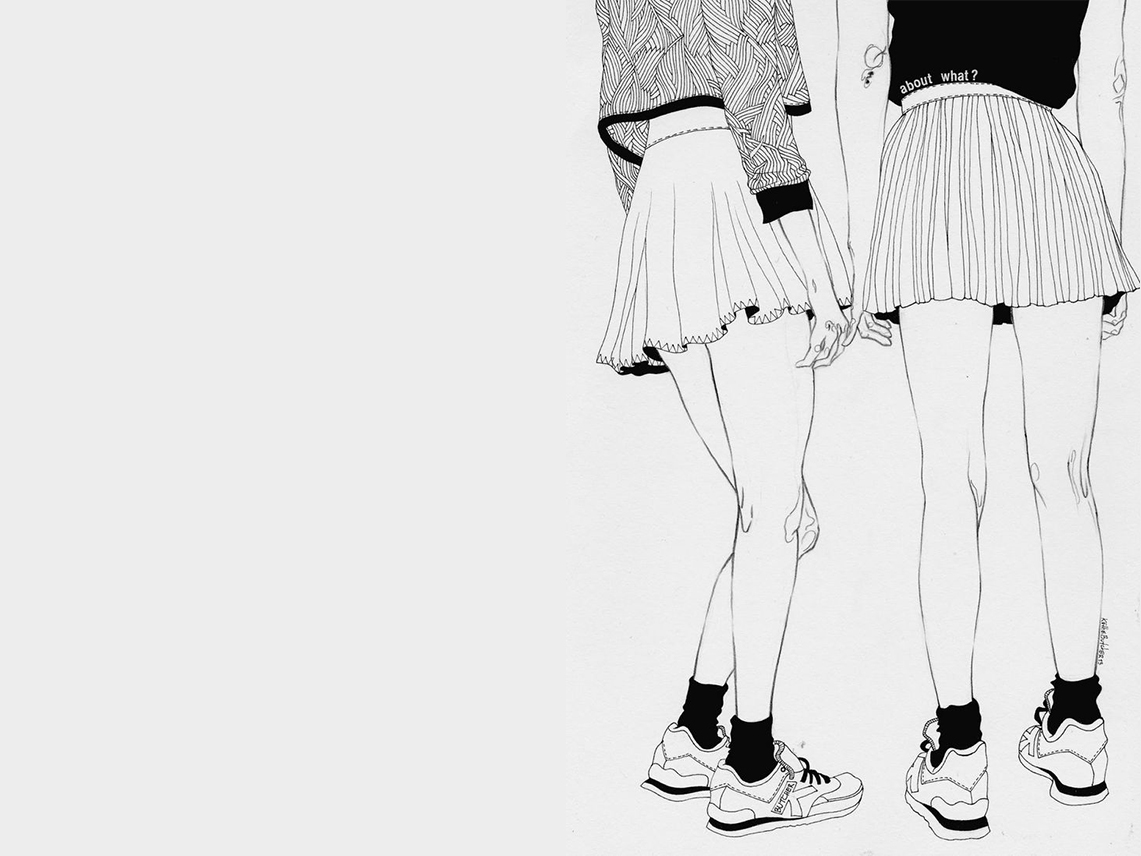 О чем хочу рассказать
01/ Как построить стратегию мультиканального привлечения  клиентов.

02/ Какие каналы рекламы и в каких случаях нужно использовать.

03/ Какие ошибки допускают рекламодатели при привлечении клиентов.

04/ Как определить эффективность каждого канала.

05/ Как правильно оценивать рекламные каналы.

       

+  будет кейс реального клиента.
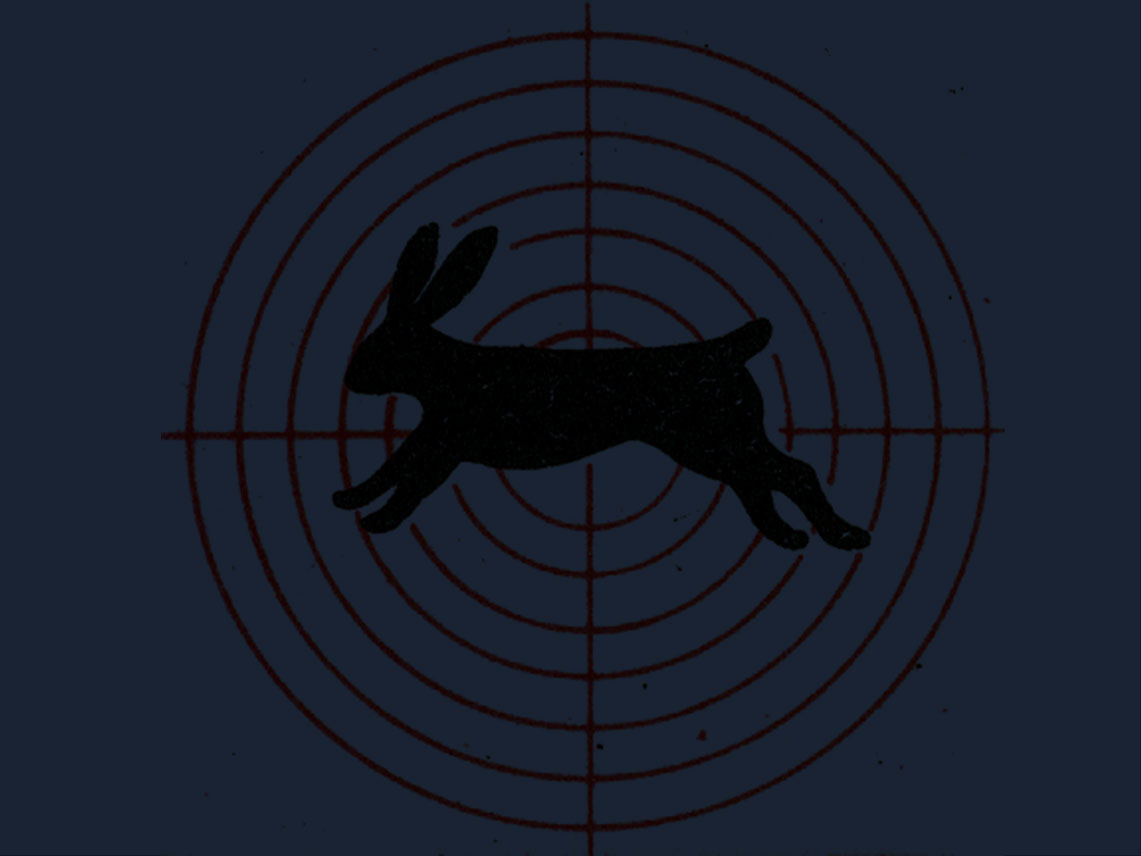 Подготовка к рекламе: 
строим стратегию
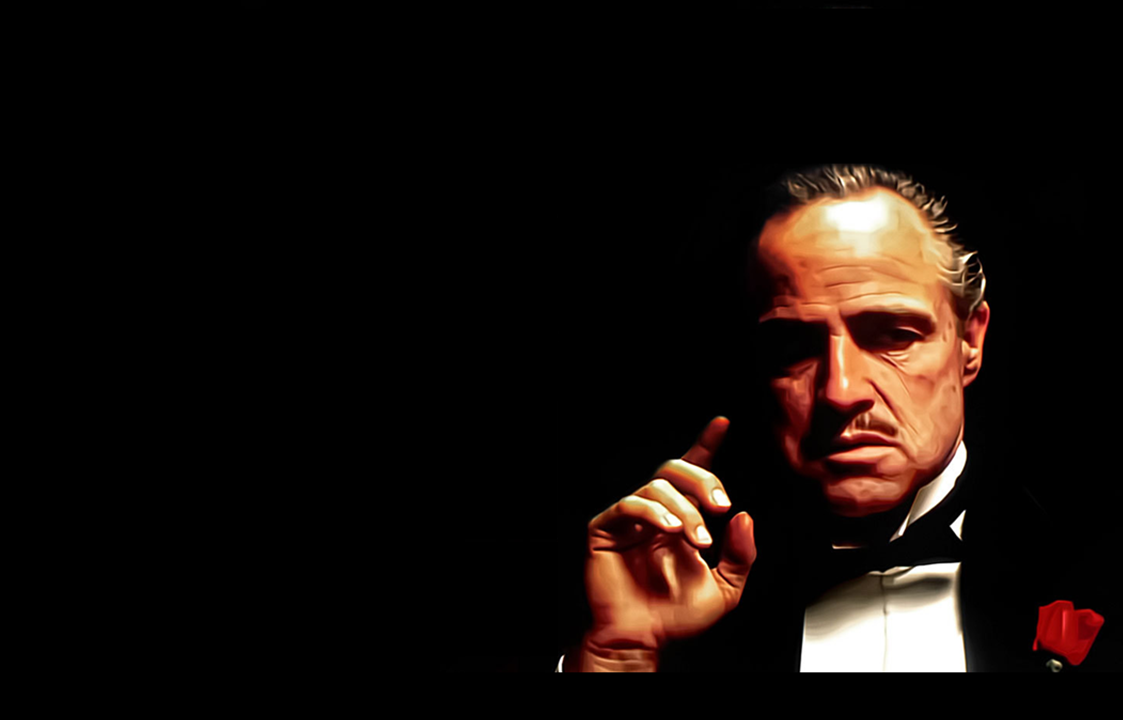 Стратегия
Рекламная стратегия состоит из двух элементов:
создание рекламного посыла,
выбор подходящих рекламных каналов.
Я сделаю тебе предложение,
от которого ты не сможешь отказаться!
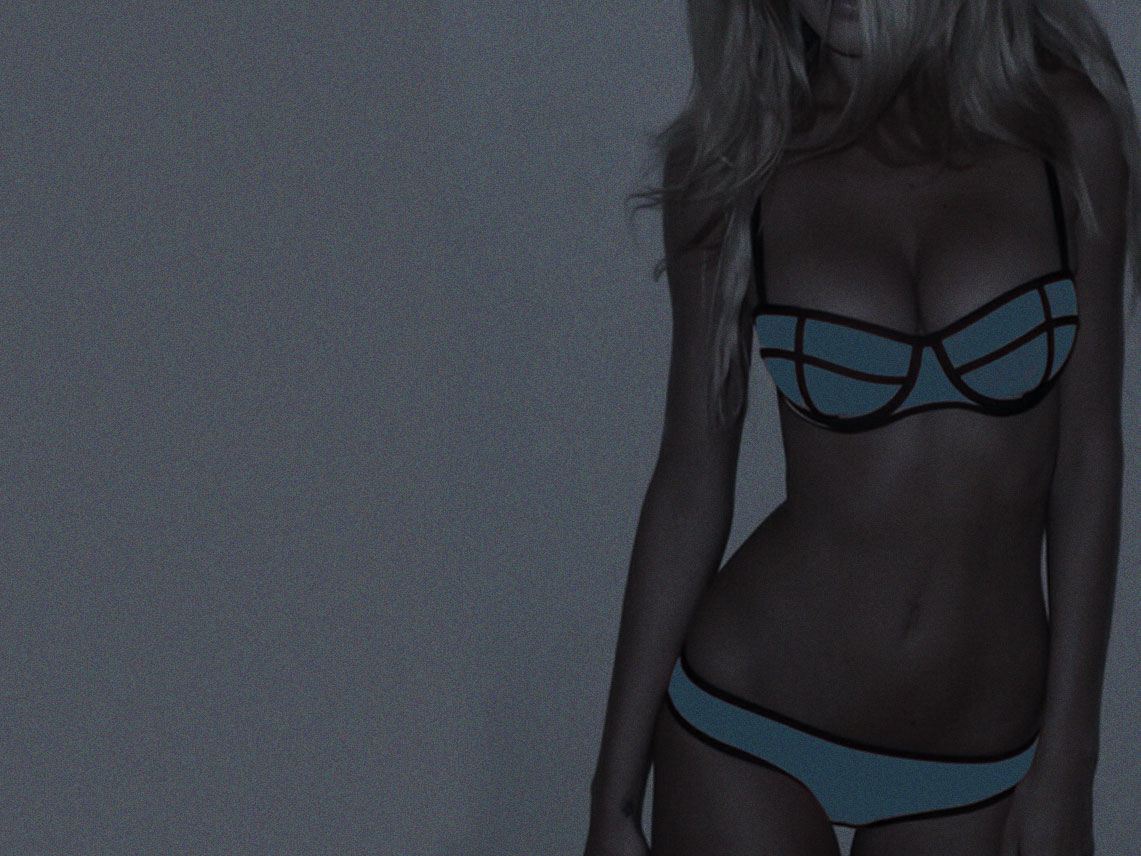 Рекламные посылы
Мотивационный подход
Креативная идея
Обращение 
Идея
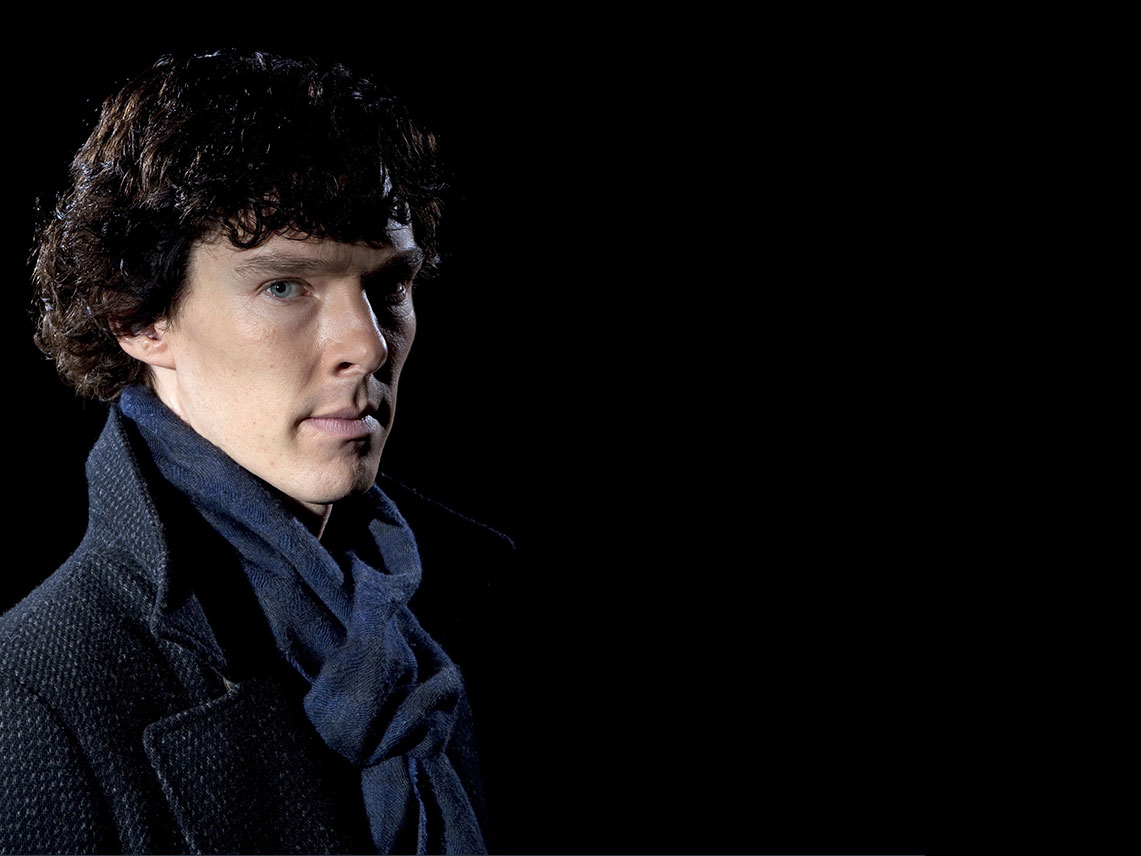 Выбор канала
Специфика бизнеса

Специфика аудитории
ГДЕ
Кто мои клиенты, бро?
Многоканальность как решение
Многоканальность - 
больше возможностей для встречи с клиентами
РЕКЛАМА
В СОЦСЕТЯХ
EMAIL-
МАРКЕТИНГ
МЕДИЙНАЯ
РЕКЛАМА
+
+
+
+
SEO
КОНТЕКСТ
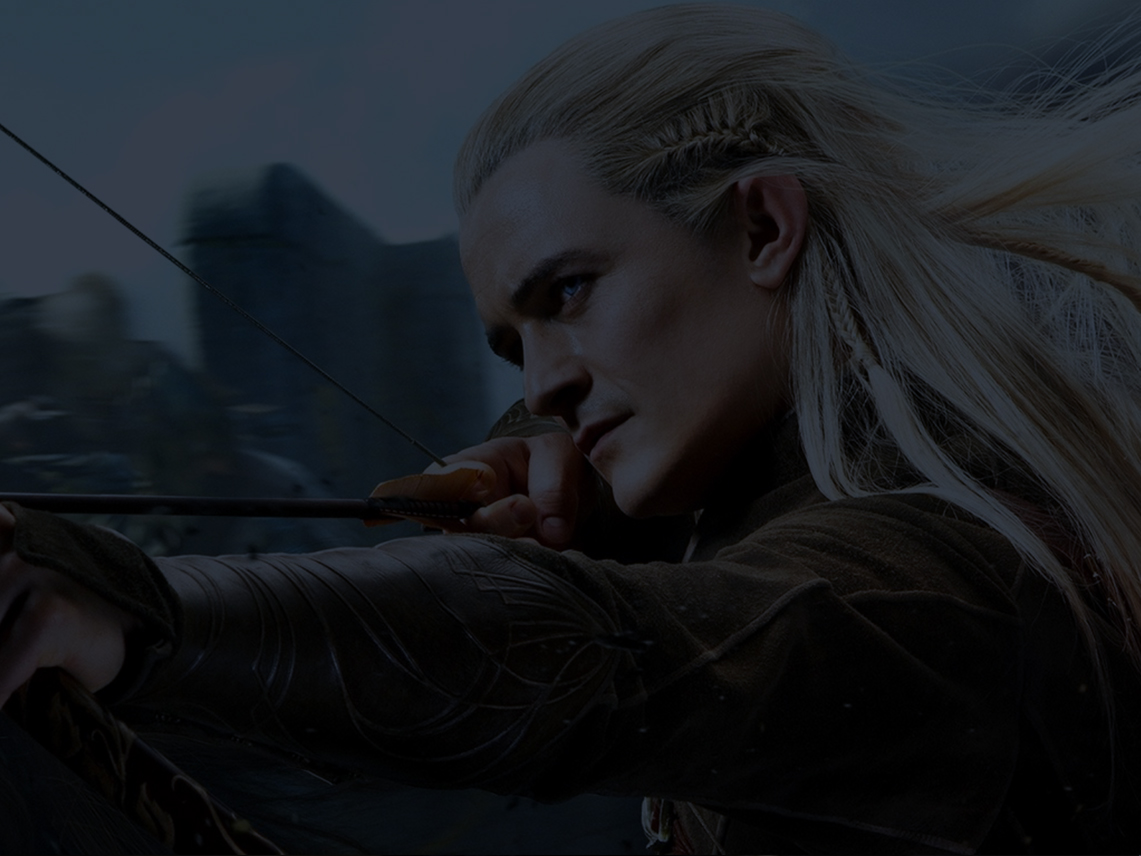 Попадаем прямо в цель
Зачем показывать рекламу пользователям, не являющимся
вашей целевой аудиторией?
Таргетинг практически на 100 % гарантирует, что реклама достигнет целевой аудитории.
Типы таргетинга:
Демографический
Географический
Временной 
Контекстный 
Поведенческий
Определение целевой аудитории с учётом действий пользователей
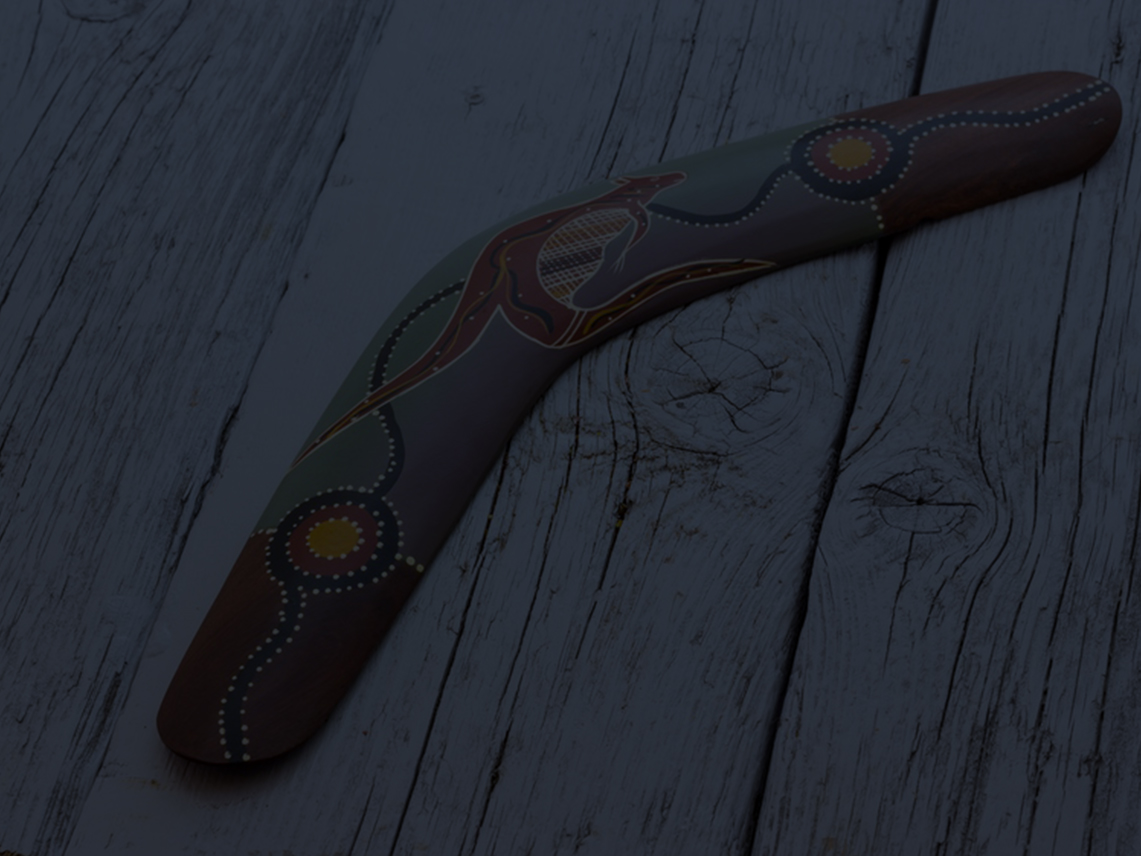 Стимулируем к повторным 
покупкам
С помощью кросс-канального ретаргетинга возвращайте пользователей на свой сайт и  формируйте лояльную аудиторию!



«Если вы один раз продали человеку продукт,  
второй раз вам не придётся делать это заново»
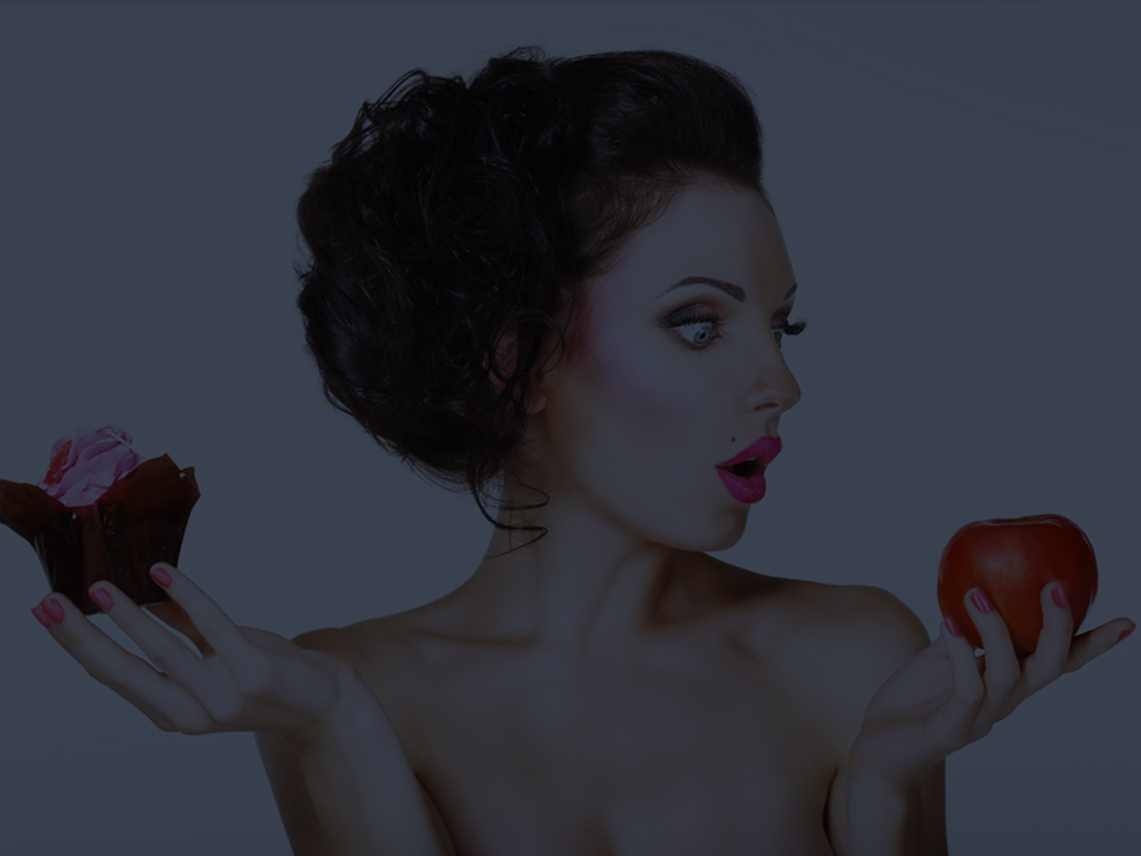 Не все каналы одинаково полезны: 
как выбрать нужные
Выбираем каналы
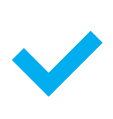 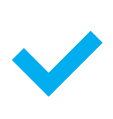 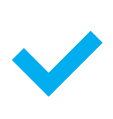 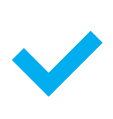 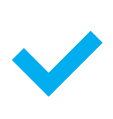 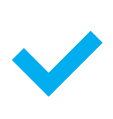 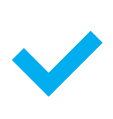 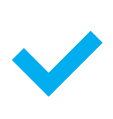 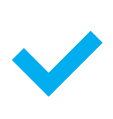 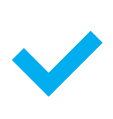 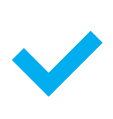 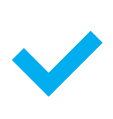 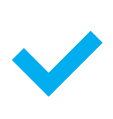 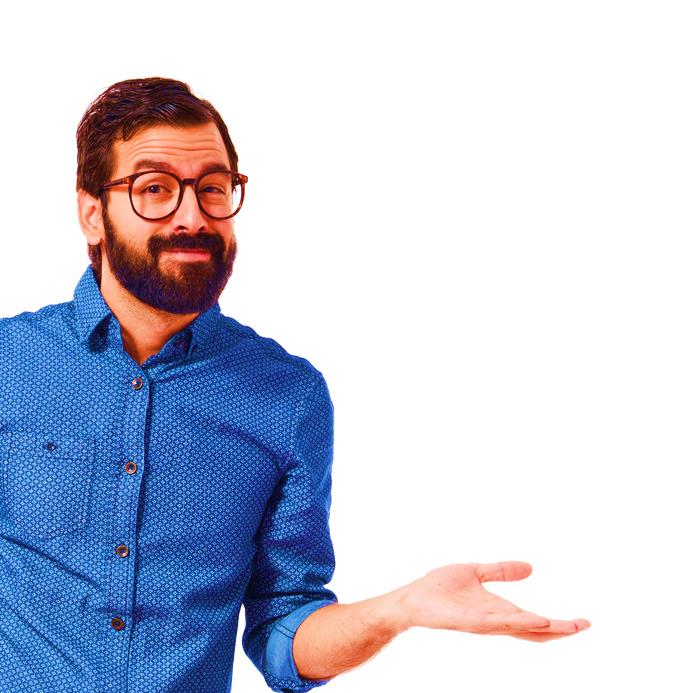 ПОЧЕМУ 
НЕ РАБОТАЕТ?
Ошибки рекламодателя
Не достаточно точно определяют специализацию
Не могут понять назначение сайта
Не выделяют «уникальную жилку» в сравнении с сайтами конкурентов
Не понимают, кто целевая аудитория
Не «прорисовывают» сценарии поведения пользователей
На что повлияют ошибки
Тематика сайта: организация свадьбы
Где размещать рекламу
Назначение сайта: заявки на свадьбу
Чем привлечь внимание, 
какую рекламу размещать
Уникальное предложение: 
эксклюзивные сценарии, бесплатная консультация
Где размещать рекламу
Целевая аудитория: 
женщины 20-30 лет из Москвы и МО, 
которые ищут свадебные платья и 
место для проведения праздника
Мы знаем, кто ищет товар
Сценарии поведения пользователей: 
-> страницы с описанием услуг 
-> заявка/обратный звонок
Будут ли посетители следовать 
вашему сценарию?
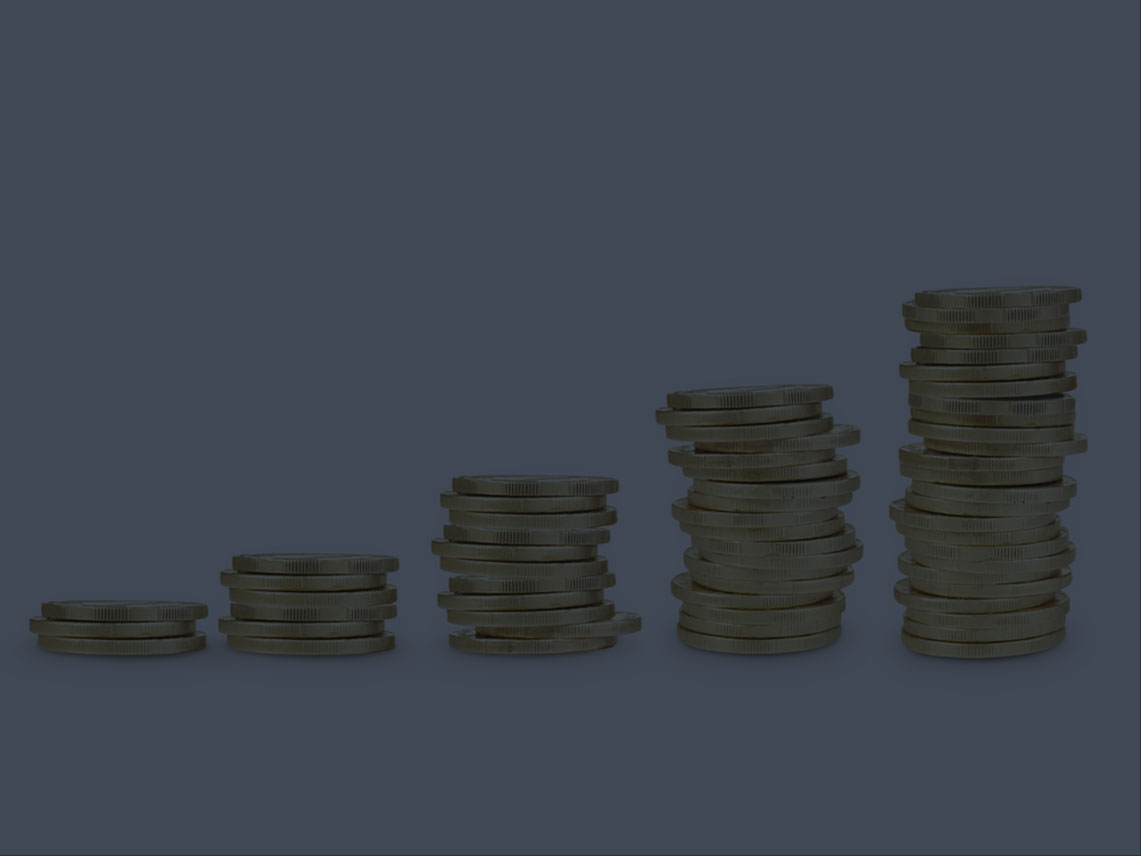 Оцениваем эффективность
Оценка эффективности рекламы
Модели атрибуции
Last Click — последняя рюмка
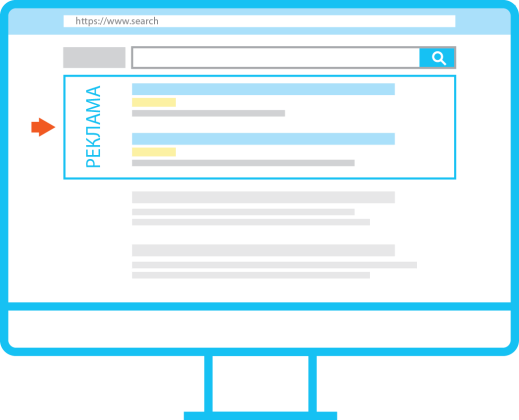 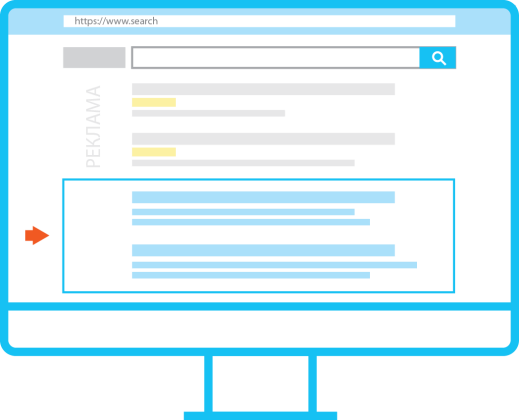 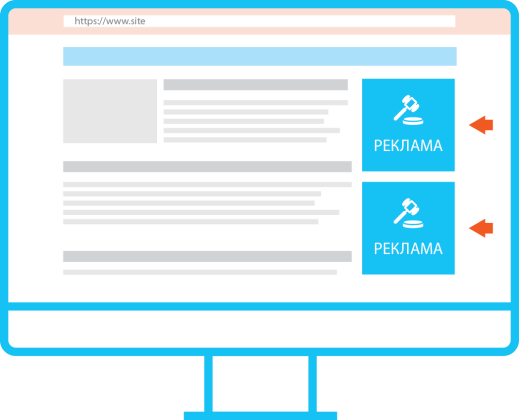 SEO
КОНТЕКСТ
МЕДИЙКА
0₽ CPO
0₽ CPO
10₽ CPO
Модели атрибуции
Customer Journey
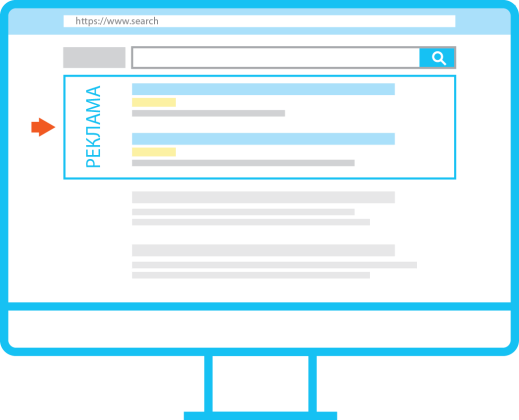 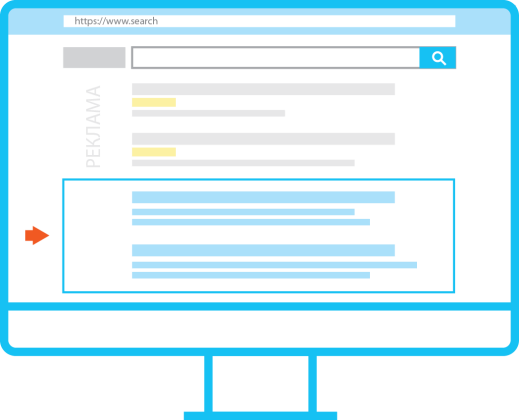 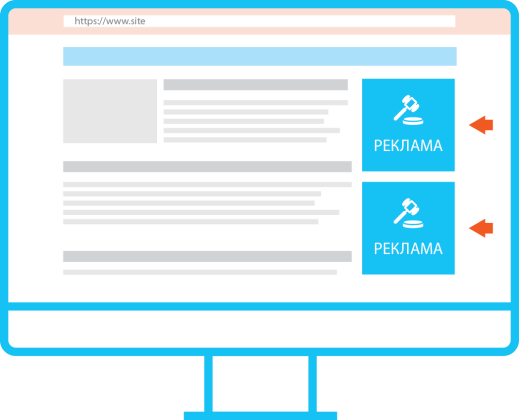 SEO
КОНТЕКСТ
МЕДИЙКА
4₽ CPO
$2₽ CPO
4₽ CPO
10₽ CPO
Модели атрибуции
гибрид
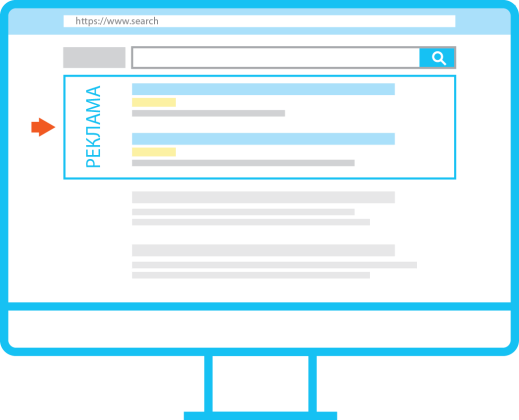 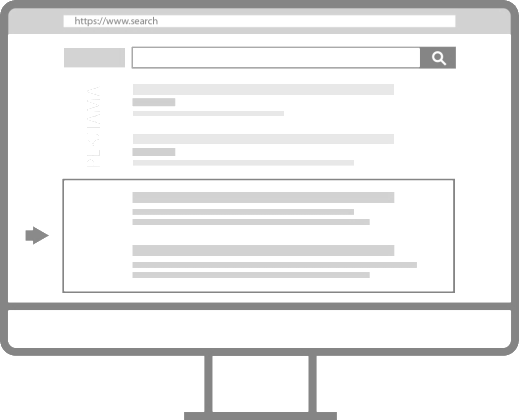 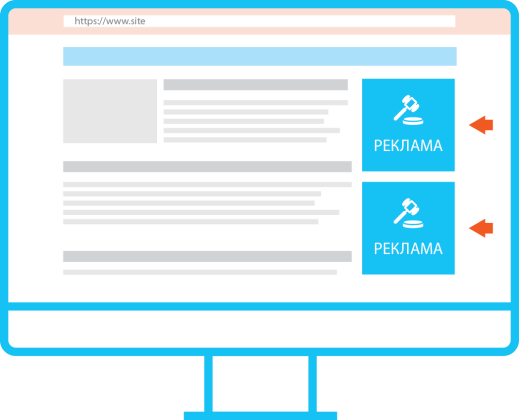 SEO
КОНТЕКСТ
МЕДИЙКА
3₽ CPO
$2₽ CPO
7₽ CPO
10₽ CPO
[Speaker Notes: http://www.cossa.ru/articles/152/72064/
http://www.marketing.spb.ru/mr/media/online_adv.htm?printversion
http://seopult.tv/programs/ecommerce/multikanalnaya_atributsiya_konversii/text/]
Распределяем бюджет на работающую рекламу
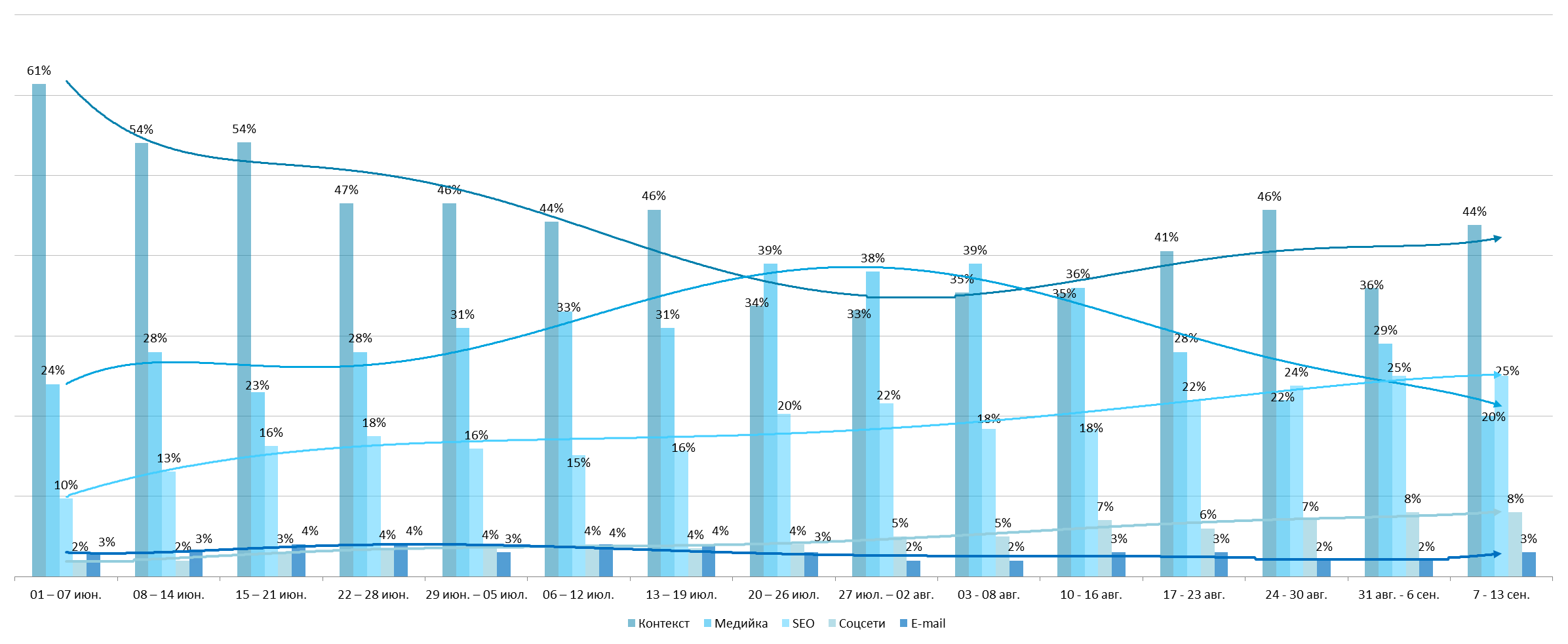 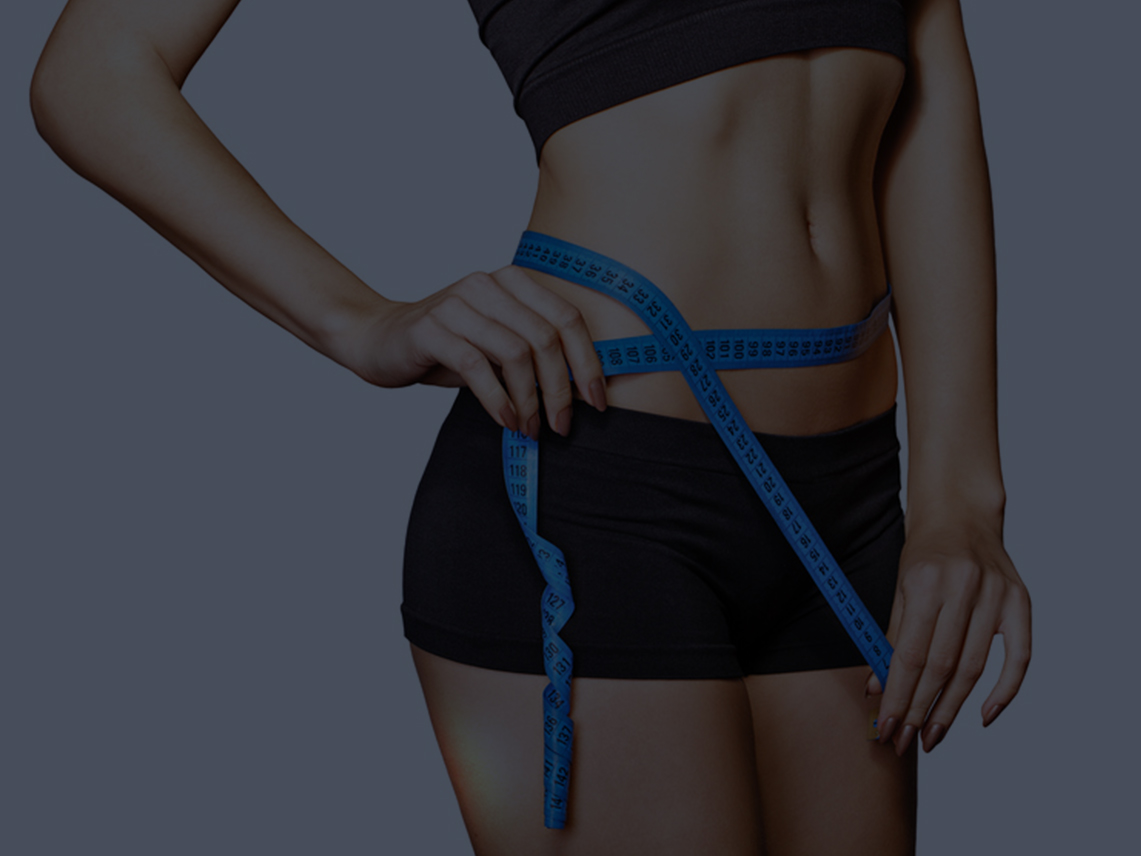 Оцениваем результат
Посещаемость сайта
Посещаемость сaйта до и после подключения сервиса Cubo
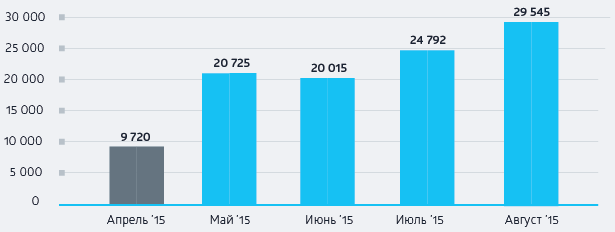 Стоимость перехода
Снижение стоимости перехода после запуска РК
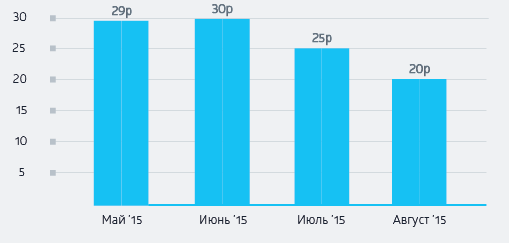 Заказы с сайта
Заказы с сайта до и после запуска РК
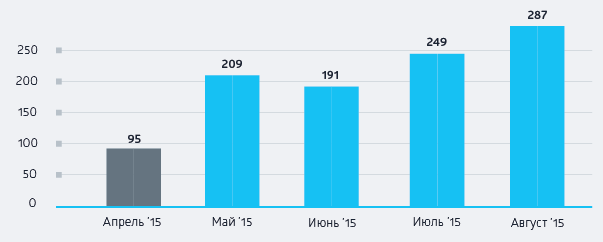 ROI
ROI после запуска РК
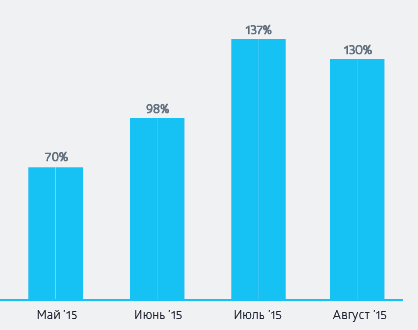 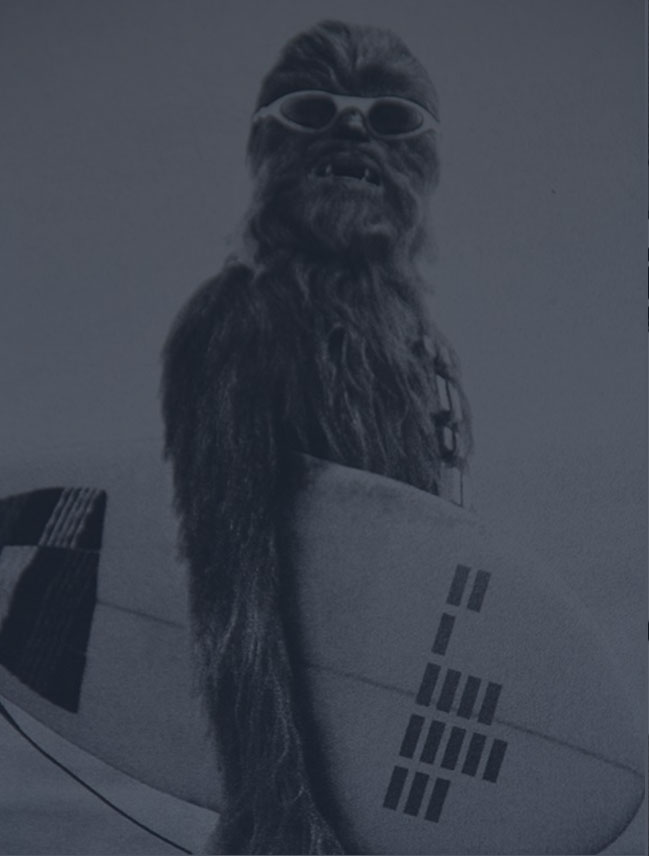 Вопросы?
aleksandr.grigoryev@ingate.ru
www.facebook.com/alexgr.tula
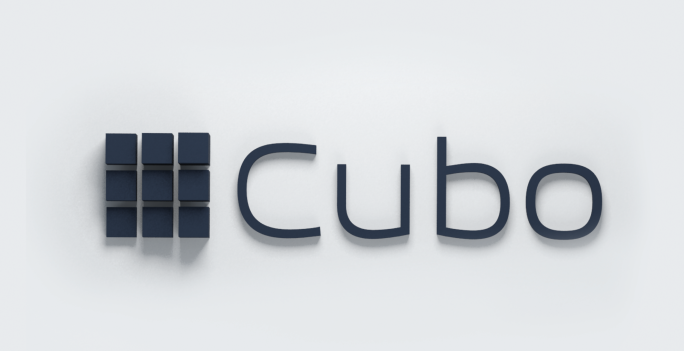